Циклова комісія природничих дисциплін та фізичного виховання
Лікувальна фізична культура
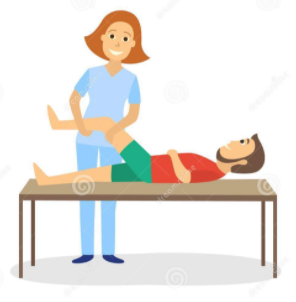 Укладач: к.пед.н., викладач Багорка А.М.
Мета дисципліни «Лікувальна фізична культура»
Ознайомити студентів з основними формами і засобами лікувальної фізичної культури як основного методу фізичної реабілітації, сформувати систему знань про вплив фізичних навантажень на організм, правила дозування та контролю фізичних навантажень, відпрацювати навики розробки комплексів лікувальної гімнастики при різних захворюваннях, контролю за станом людини при виконанні фізичних вправ.
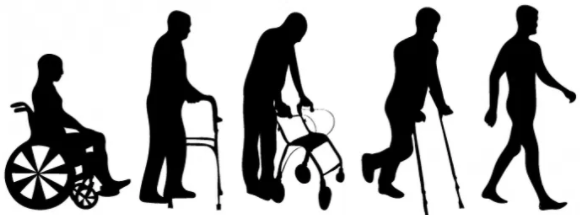 Основні завдання
б) практичні: 
‒ навчити практично використовувати різні форми та засоби ЛФК з метою реабілітації людей різного віку; 
‒ сформувати уміння розробляти комплекси лікувальної гімнастики при різних захворюваннях для людей різного віку; 
‒ навчити контролювати стан людини при виконанні фізичних вправ; 
‒ сформувати уміння оцінювати ефективність проведених курсів ЛФК.
а) теоретичні: 
‒ сформувати поняття про основні форми і засоби лікувальної фізичної культури; 
‒ ознайомити із механізмами впливу фізичних вправ на організм людини; 
‒ ознайомити із правилами дозування та контролю фізичних навантажень, принципами призначення рухового режиму; 
‒ навчити науково обґрунтовувати мету та завдання призначення різних форм ЛФК пацієнтам із різними захворюваннями.
Перлинка дисципліни
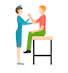 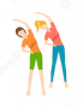 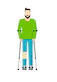 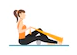 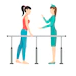 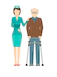 Знати основні принципи фізичної реабілітації за допомогою засобів ЛФК – хіба це може бути зайвим в умовах сьогодення?
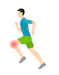 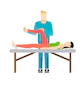 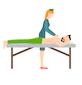 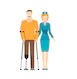 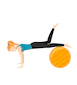 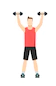 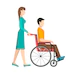 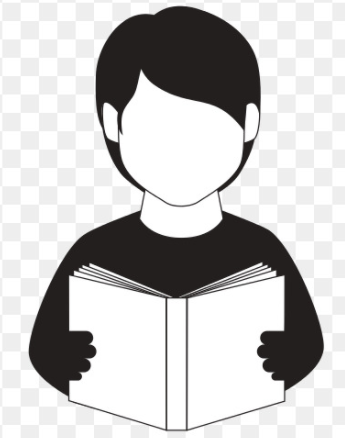 Форма організації занять
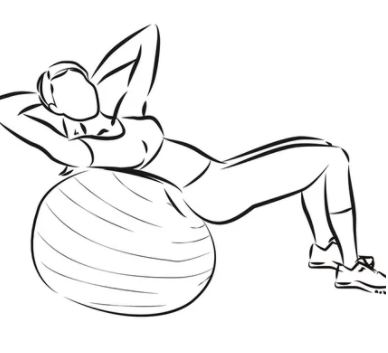 Лекційні заняття
Практичні заняття
Програма дисципліни
Розділ І. Основи лікувальної фізкультури. 
Тема 1. Лікувальна фізична культура як наукова дисципліна.
Тема 2. Засоби та форми ЛФК. 
Тема 3. Оцінка ефективності застосування ЛФК.
Тема 4. Характеристика окремих форм ЛФК
Розділ ІІ. Особливості ЛФК при різних захворюваннях. 
Тема 5. ЛФК при захворюваннях та травмах опорно-рухового апарату.
Тема 6. ЛФК при захворюваннях нервової системи.
Тема 7. ЛФК при захворюваннях кардіореспіраторної системи.
Тема 8. ЛФК при захворюваннях органів травлення та обміну речовин.
Згідно з вимогами освітньо-професійної програми здобувачі освіти повинні
Після вивчення курсу здобувачі освіти оволодіють такими компетентностями:
Здатність використовувати під час навчання та виконання професійних завдань знань про будову тіла людини та механізми життєдіяльності її організму, фізіологічні та біохімічні основи адаптації до фізичних навантажень різної спрямованості.  
Здатність до загальної орієнтації у застосуванні основних теоретичних положень та технологій оздоровчо-рекреаційної рухової активності
Здатність використовувати під час навчання та виконання професійних видів робіт основ медичних знань, надавати долікарську допомогу особам під час виникнення у них невідкладних станів та патологічних процесів в організмі,  та методику фізкультурно-спортивної реабілітації таких осіб.  
Здатність використовувати спортивні споруди, спеціальне обладнання та інвентар. 
Здатність здійснювати виміри у відповідності до метрологічних вимог, біомеханічний аналіз, синтез, моделювання фізичних вправ та керування рухами людини.
Здатність розв’язувати практичні проблеми за невизначених умов в окремих напрямах фізичної культури і спорту.  
Здатність здійснювати реабілітаційні заходи з метою   відновлення функцій організму, досягнення нормального рівня здоров’я, оптимального фізичного стану та  кондиції осіб різного віку (зокрема учнів спеціальних медичних груп) з порушеннями різної нозології.
Міждисциплінарні зв’язки
Анатомія людини
Гімнастика з методиками викладання
Масаж
Фізіологія людини
01
02
03
04
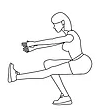 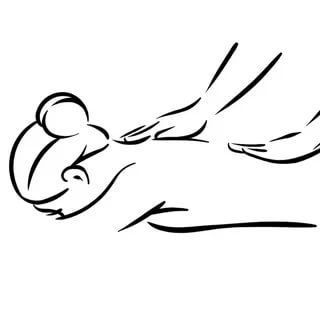 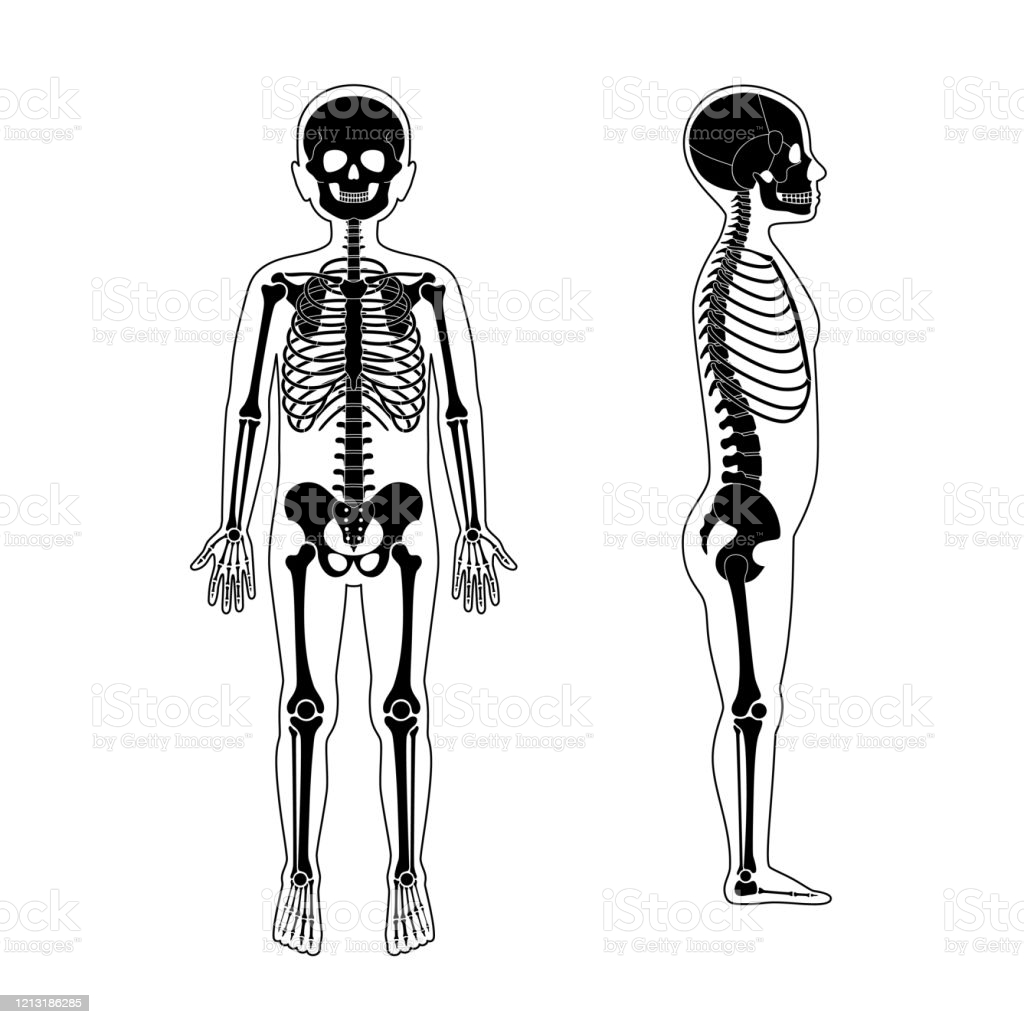 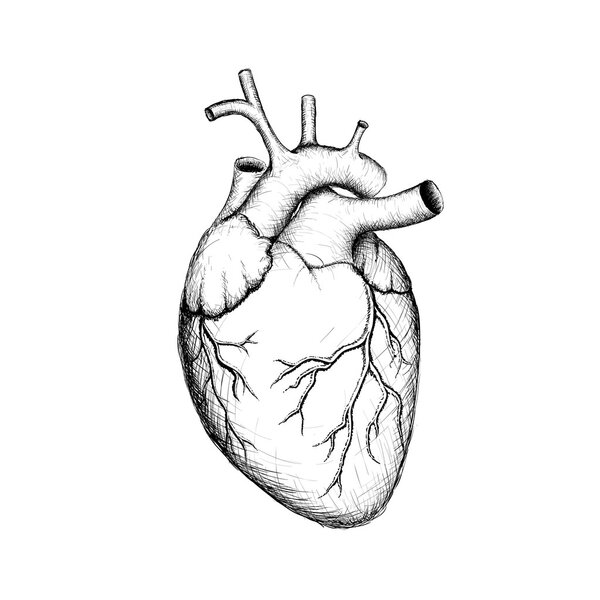 Програмні результати навчання
Визначає засоби профілактики перенапруження систем організму осіб, які займаються фізичною культурою і спортом; діагностує функціональний стан організму людини; застосовує основні принципи та засоби надання долікарської допомоги у невідкладних станах та патологічних процесах в організмі; обирає головні підходи та засоби збереження життя, здоров’я та захисту людей в умовах загрози і виникнення небезпечних та надзвичайних ситуацій; застосовує гігієнічні заходи у процесі занять фізичною культурою і спортом; дотримується основних положень збереження навколишнього середовища у професійній діяльності.
Демонструє ефективну співпрацю в команді співробітників окремих суб’єктів сфери фізичної культури і спорту; володіє навичками оцінювання непередбачуваних проблем у професійній діяльності й осмисленого вибору шляхів їх вирішення, несе відповідальність за результати своєї професійної діяльності.
Визначає та демонструє на препаратах, муляжах та іншому матеріалі будову опорно-рухового апарату, серцево-судинної, нервової та інших систем організму людини; пояснює значення основних понять та визначень, що характеризують перебіг фізіологічних процесів в організмі людини; прогнозує зміни функціональних процесів при емоційних та фізичних навантаженнях; описує біохімічні механізми енергетичного та пластичного забезпечення м’язового скорочення.
Демонструє знання сучасної класифікації діагностичних підходів до оцінки здоров’я та використовувати сучасні методи діагностики індивідуального та громадського здоров’я; організовувати заходи щодо залучення різних вікових категорій дітей до здорового способу життя.
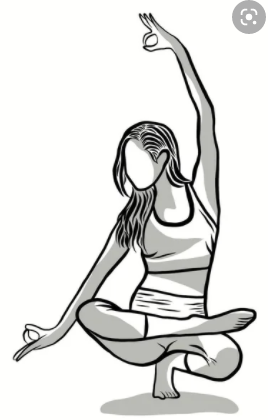 Дякую за увагу!